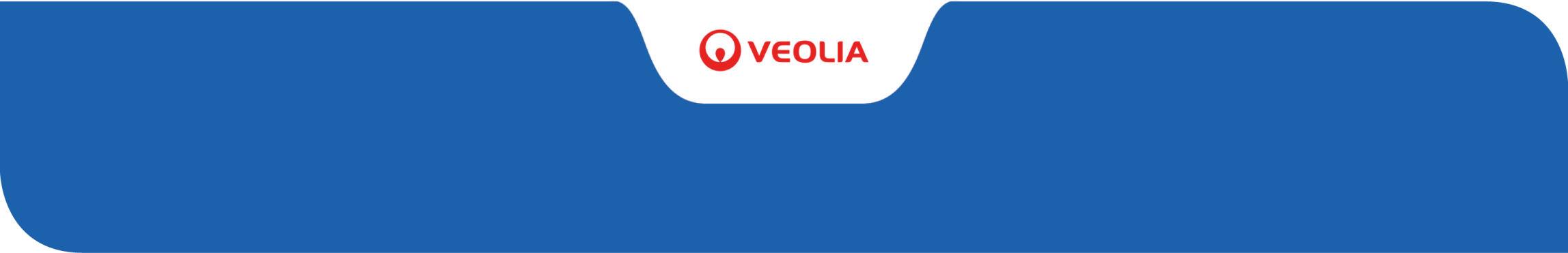 Frankfurt / Oder
FeiertagsregelungÄnderung Abholtermine 2024
Gewerbliche Entsorgung von Papier/Pappe, Abfall zur Verwertung (Restabfälle)
Sollten Sie den geänderten Entsorgungstermin nicht wahrnehmen können, bitten wir mindestens eine Woche im Voraus um rechtzeitige Information an unsere Disposition.
Veolia Umweltservice Ost GmbH | Mittelweg 32, 15234 Frankfurt/ Oder | Tel.: +49 335 684 33-0 | Fax: +49 335 684 33-20 | www.veolia.de
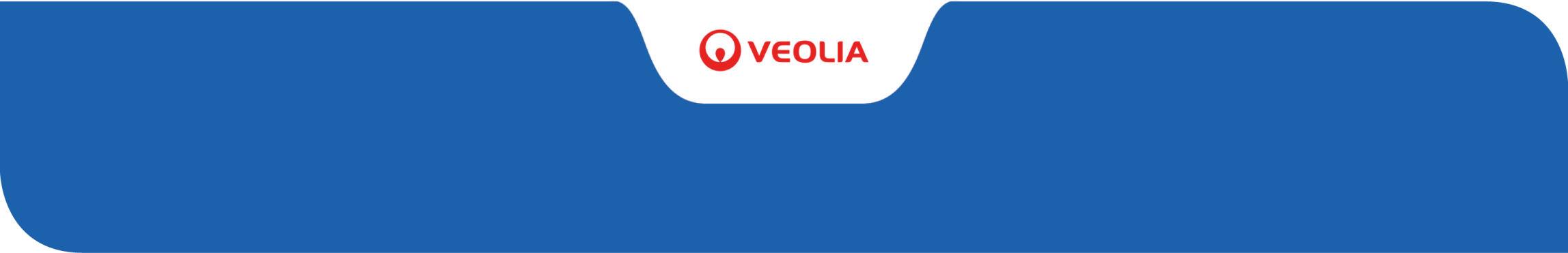 Frankfurt / Oder
FeiertagsregelungÄnderung Abholtermine 2024
Gewerbliche Entsorgung von Papier/Pappe, Abfall zur Verwertung (Restabfälle)
Sollten Sie den geänderten Entsorgungstermin nicht wahrnehmen können, bitten wir mindestens eine Woche im Voraus um rechtzeitige Information an unsere Disposition.
Veolia Umweltservice Ost GmbH | Mittelweg 32, 15234 Frankfurt/ Oder | Tel.: +49 335 684 33-0 | Fax: +49 335 684 33-20 | www.veolia.de